БИЦИКЛ НА СОЛАРНИ ПОГОН
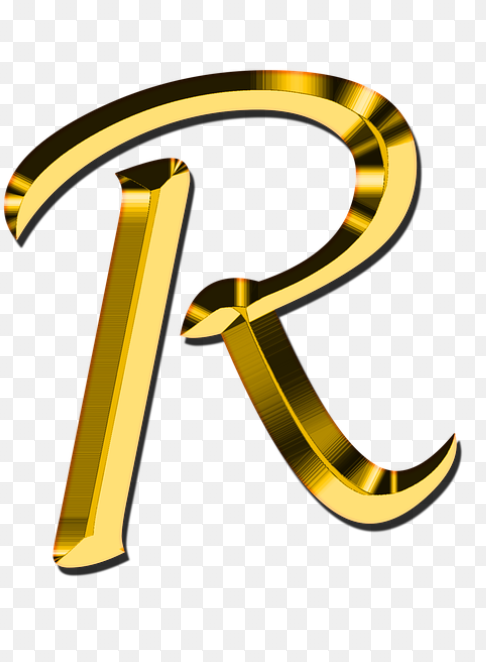 КОМПАНИЈА
Наша компанија је профитна.
Истовремено је производна и услужна.
ПРОСТОР?
Укупна површина је 375m2
Укупна површина износи 375m2
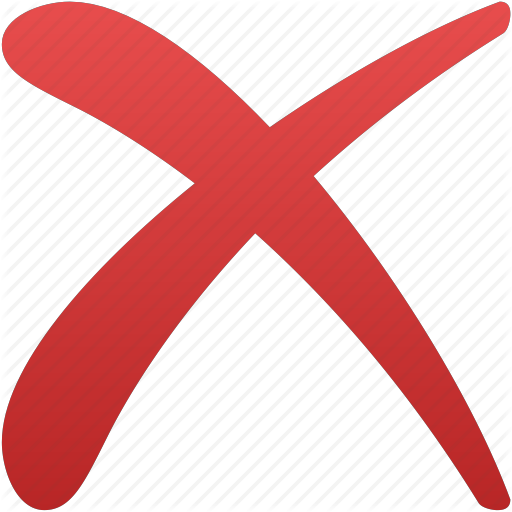 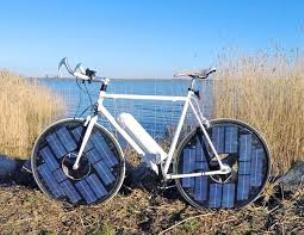 ✔
Зашто је наш бицикл добар?
*Не загађује околину
*Штеди електричну енергију 
*Пуни мобилне телефоне
Циљна група
Бицикл је намењен особама старијим од 15 година.
КОНКУРЕНЦИЈА?
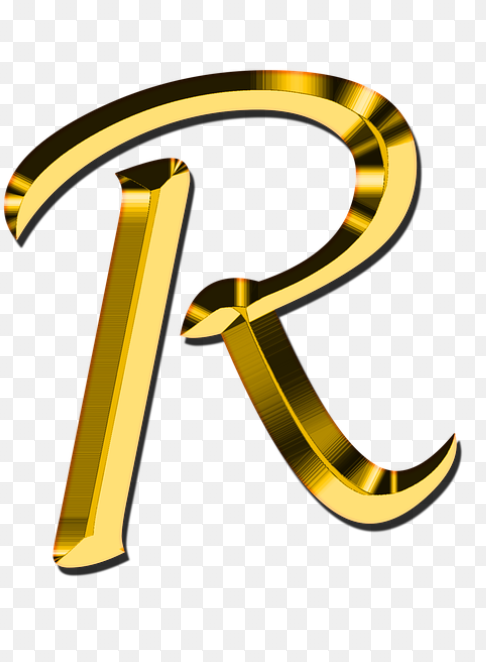 Аутори: 
Михајло Димчић
Теодора Стојановић
Клаудија Илић
Сара Стаменковић
Анђела Стојановић
Филип Станковић
Невена Димитријевић
ОШ,,Бора Станковић’’
                                   Каравуково